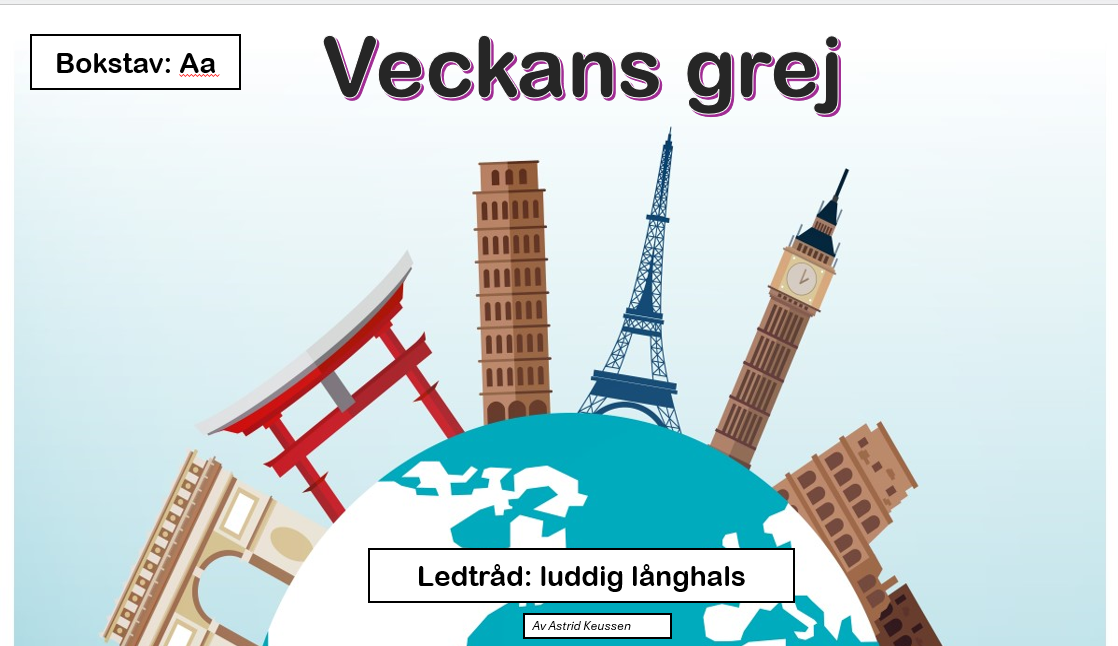 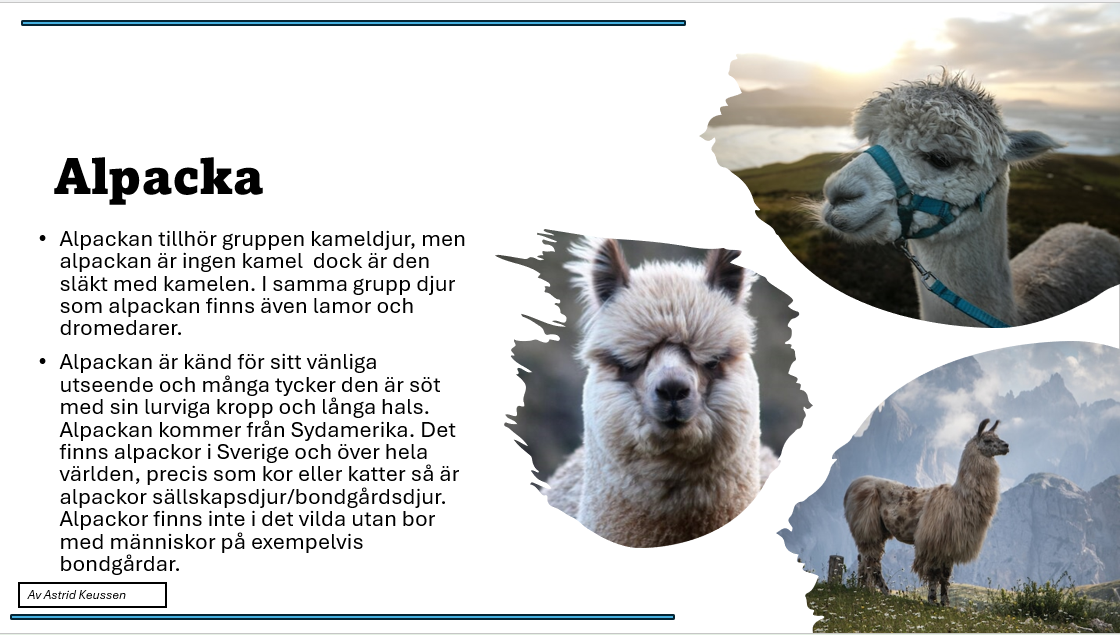 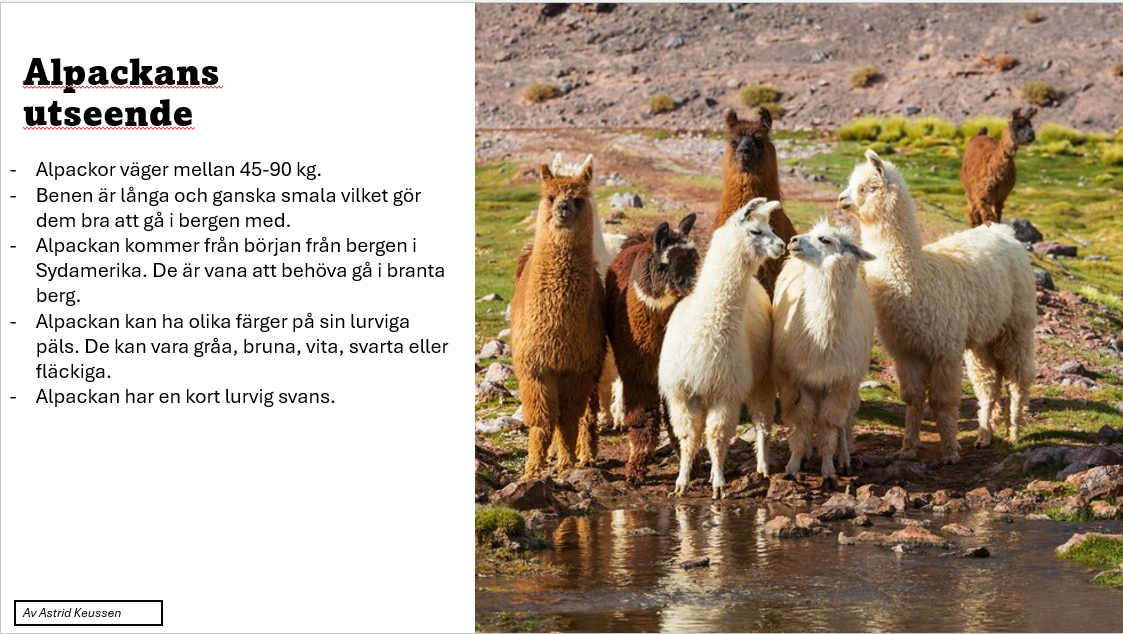 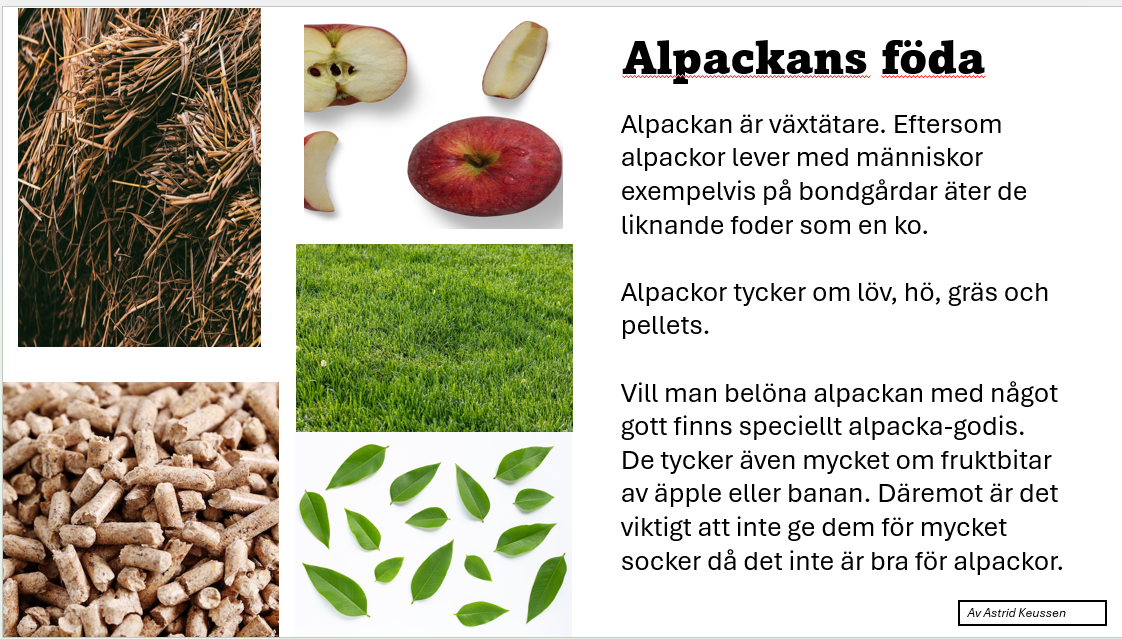 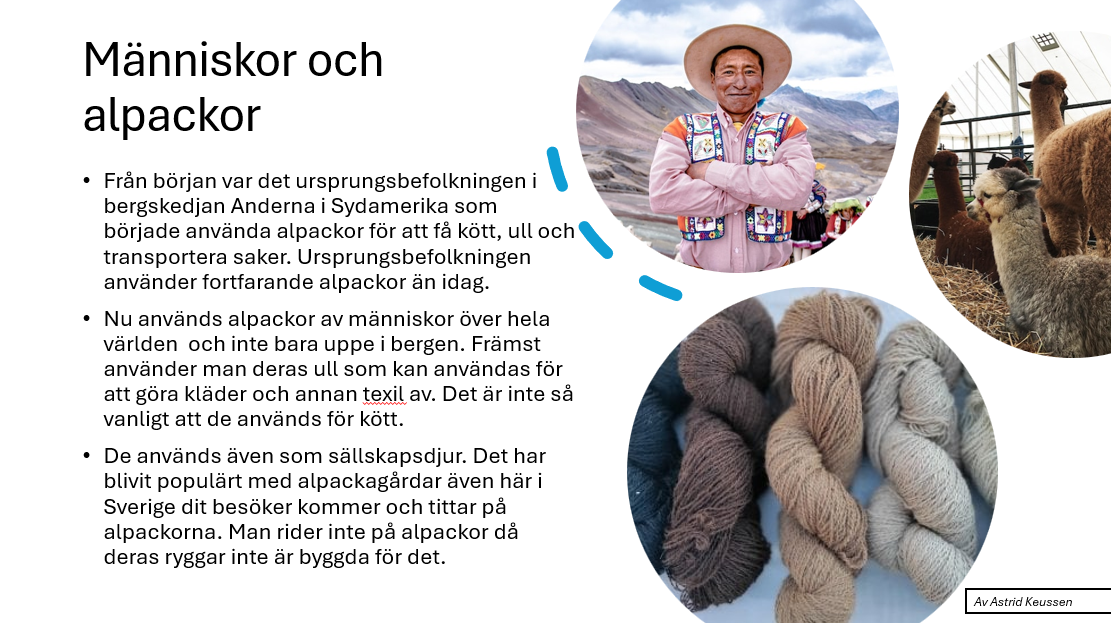 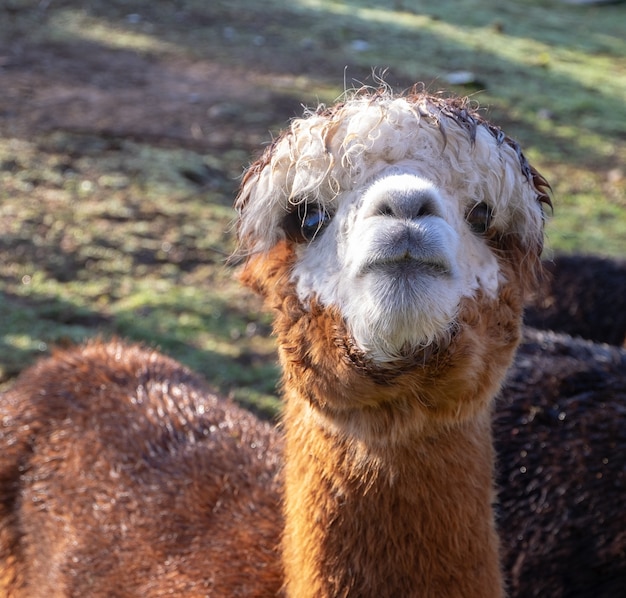 Veckans filmklipp
Alpacka (youtube.com)

Här får vi se ett kort klipp från djurparken Parken zoo där djurskötaren berättar lite om alpackor och vi får se alpackor.
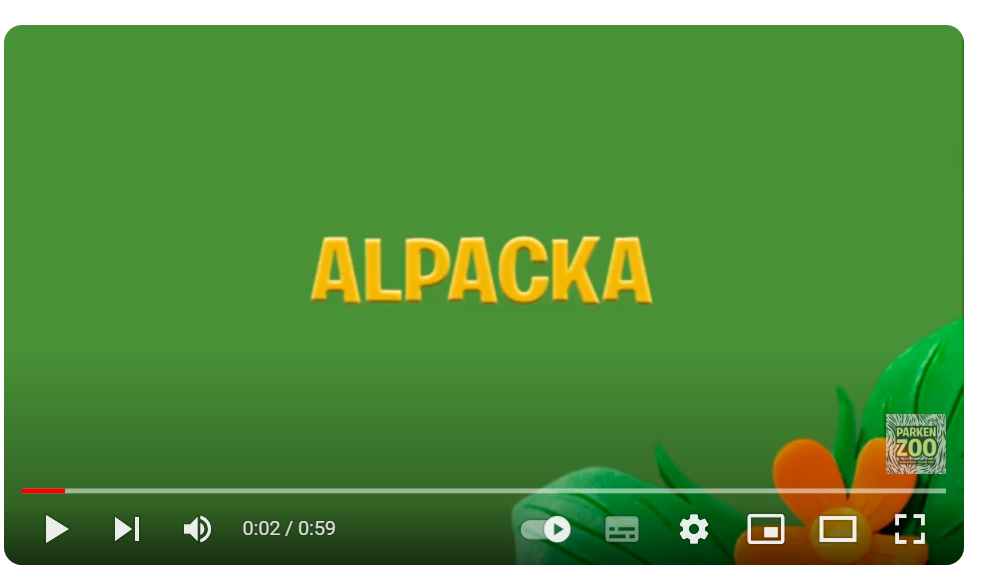 Av Astrid Keussen